Parenchymal Chamber for Biomimetic Liver Vascular Network
Building a Liver Assist Device
Arjun Bahl, Cameron Hinkel, and Ben Jiang – Group 28
Mentor: David Hoganson, MD
Overview
Need
Treatment of liver disease
Design
Biomimetic vascular network
Parenchymal cell chamber
Analysis
COMSOL model
Details
Specific parenchymal chamber design features
Need
Need          	   Design	        Analysis		Details
Liver Disease
Affects 25 million Americans
19 million cases involve viral hepatitis or cirrhosis
Major organ shortage
~7000 liver transplants each year
16,200 remain on waitlist
2000 will die this year waiting for a transplant
BME401 - Senior Design
Need          	   Design	        Analysis		Details
Addressing the Organ Shortage
All tissue engineering approaches prior to 1998 were angiogenesis dependent

Obvious need for vascular scaffold
Langer R, Vacanti J.  Tissue engineering.  Science 1993;260:920-926
BME401 - Senior Design
Design
Need          	   Design	        Analysis		Details
Design overview
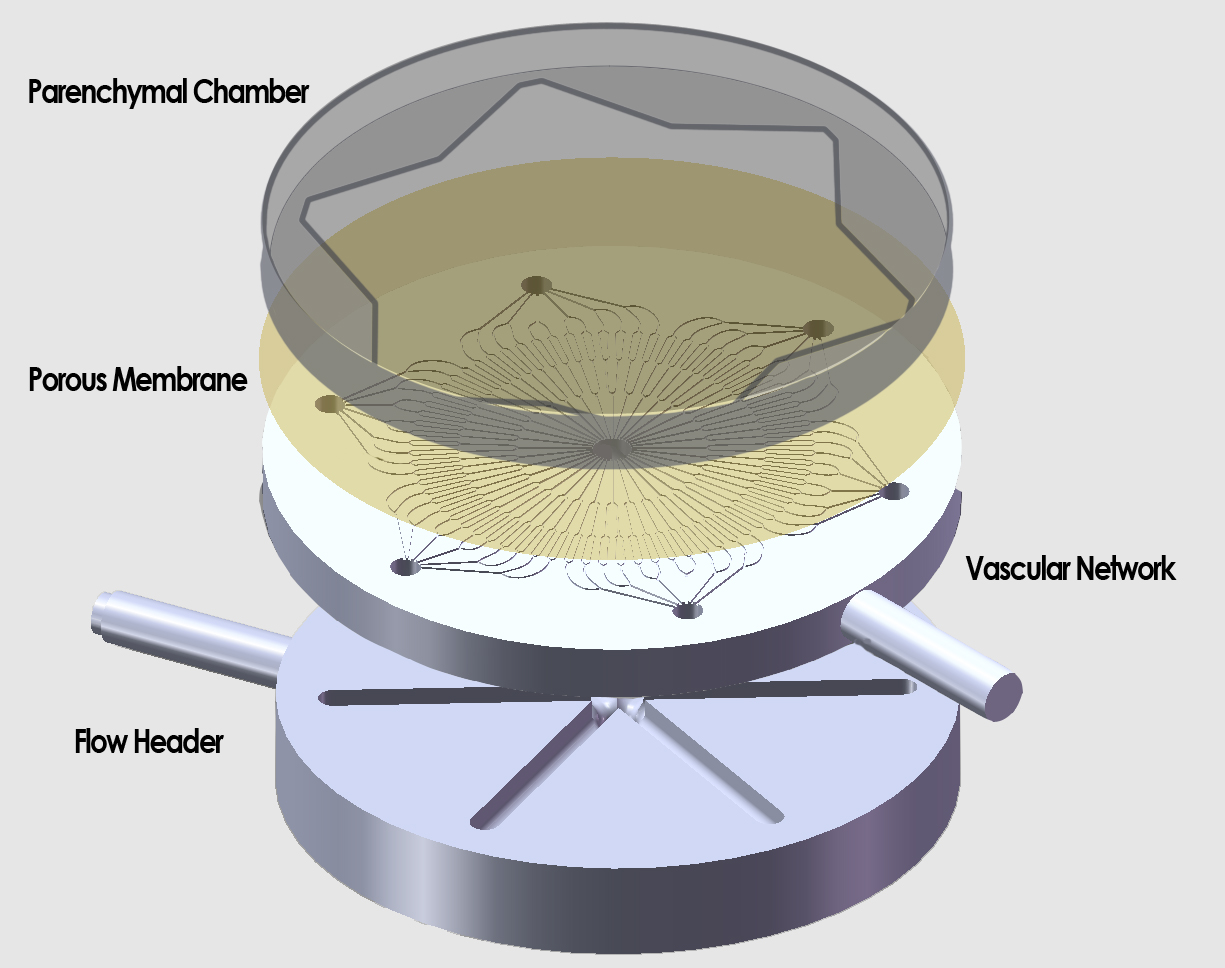 BME401 - Senior Design
Need          	   Design	        Analysis		Details
Design Choices: Chamber
Chamber height
Transport of nutrients, waste

Surface geometry
Surface area optimization

Surface coating
Hepatocyte affinity to PDMS, collagen
BME401 - Senior Design
Need          	   Design	        Analysis		Details
Circumferential Orientation
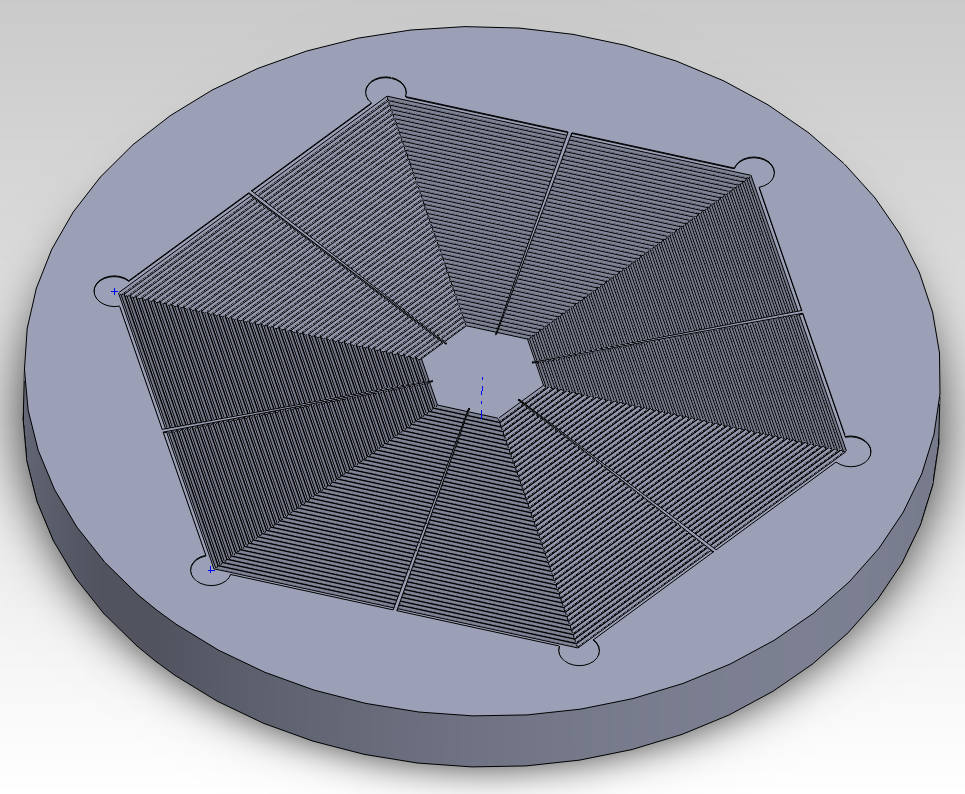 64 micron deep triangular features

Surface area increased by 41%
BME401 - Senior Design
Need          	   Design	        Analysis		Details
Radial Orientation
64 micron deep triangular features at outer edge

Features converge toward center

Surface area increase is less than 41%
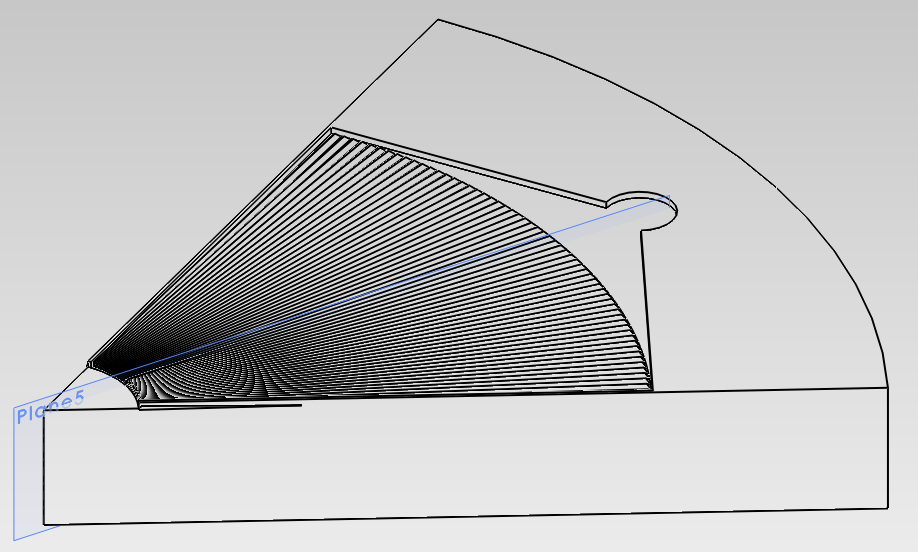 BME401 - Senior Design
Need          	   Design	        Analysis		Details
Design Choices: Membrane
Material
Polycarbonate, PTFE

Thickness

Pore size

Porosity
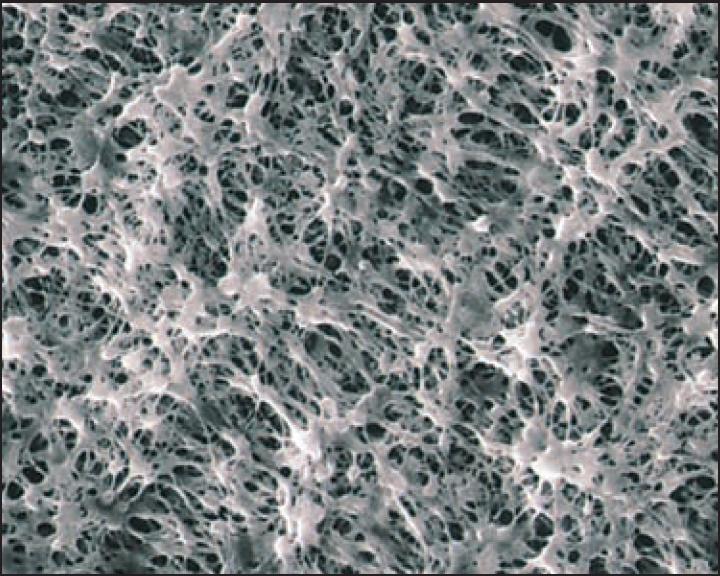 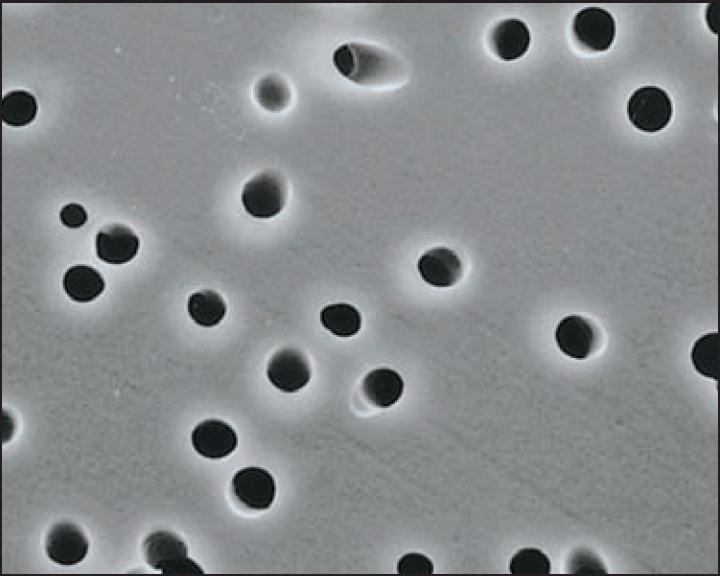 BME401 - Senior Design
Need          	   Design	        Analysis		Details
Section Views (Liver Network)
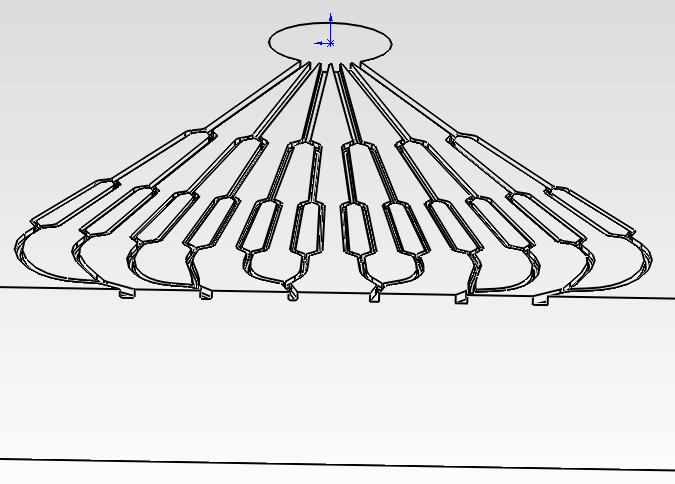 BME401 - Senior Design
Need          	   Design	        Analysis		Details
COMSOL Model
Three domains
Convective fluid flow
Species transport: Diffusion and convection
Glucose, Albumin
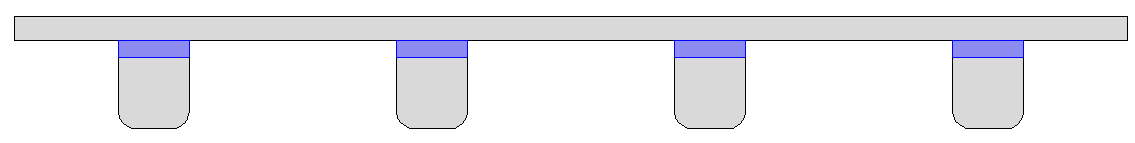 BME401 - Senior Design
Need          	   Design	        Analysis		Details
Equations
Darcy’s Law
v = K ΔP

Flux of dissolved species
Q = Qc + Qd
Qc = v·C
Qd = M(K·C1-C2)

Cell activity
Glucose uptake proportional to local concentration
Constant albumin secretion
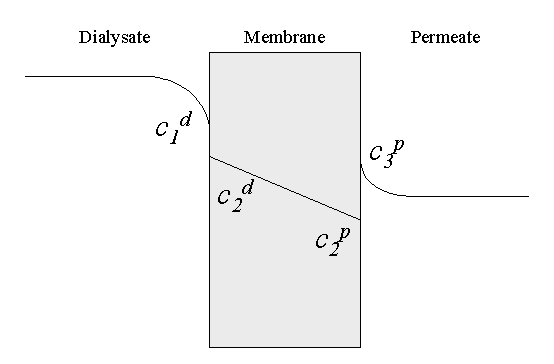 BME401 - Senior Design
Analysis
Need          	   Design	        Analysis		Details
Computational Analysis
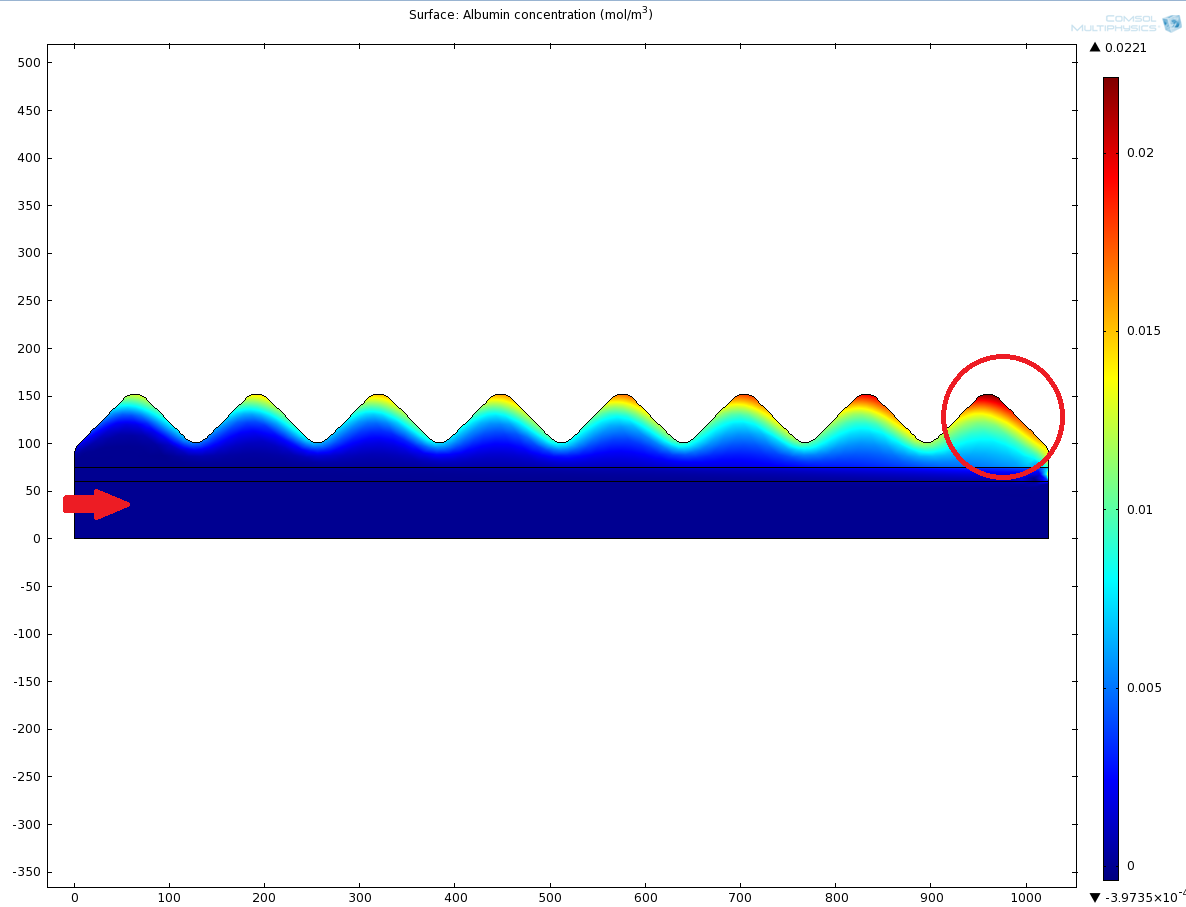 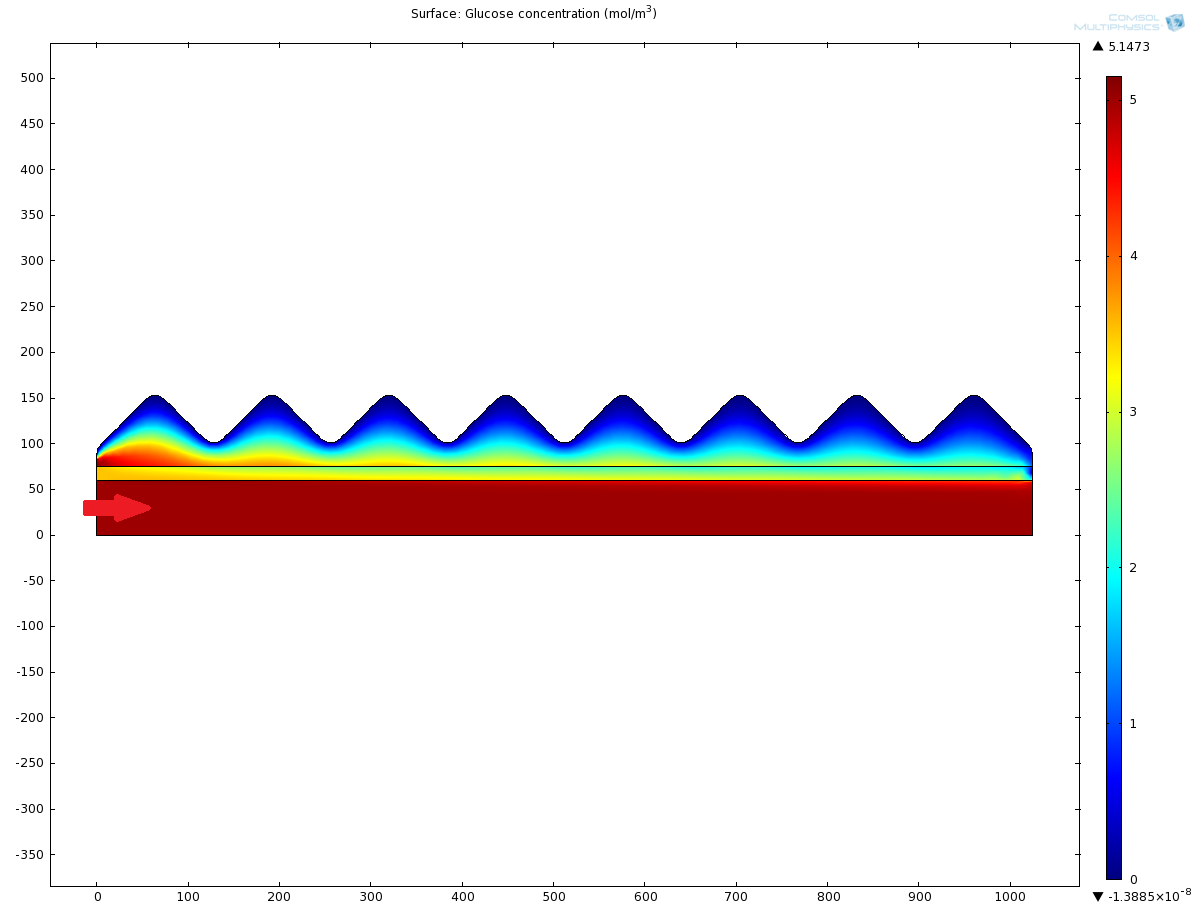 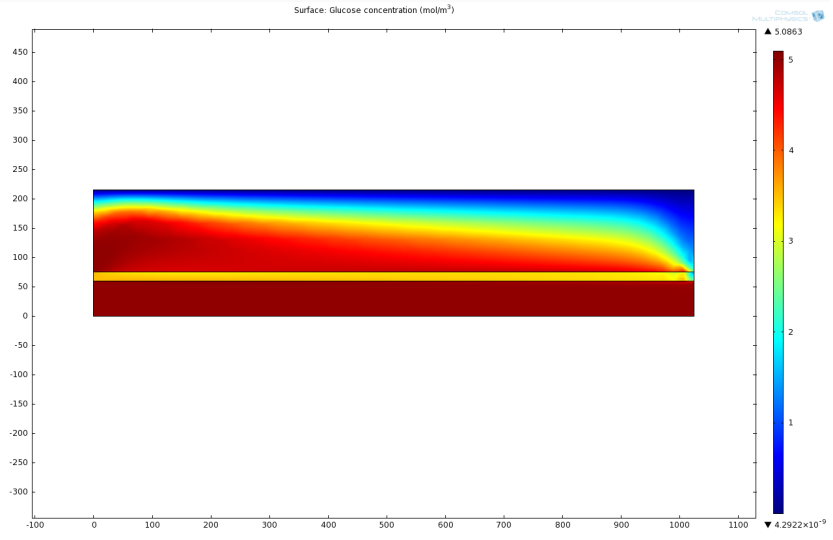 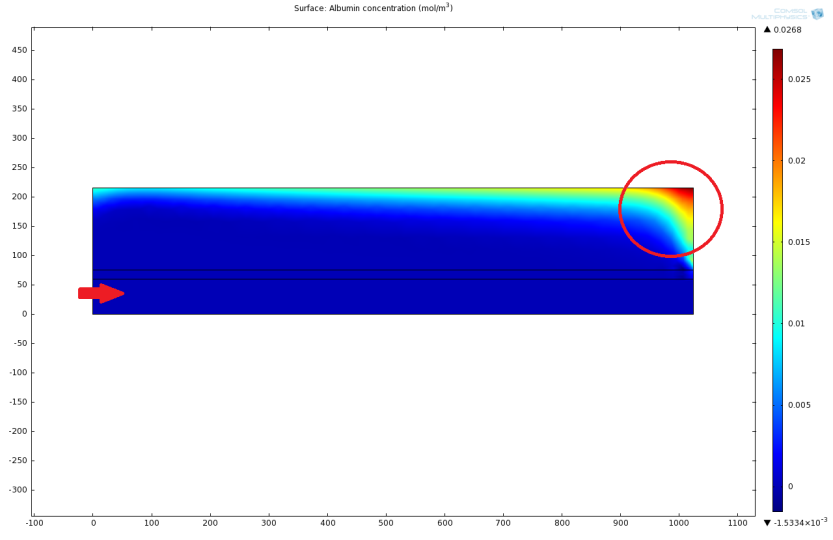 BME401 - Senior Design
Need          	   Design	        Analysis		Details
Computational Analysis
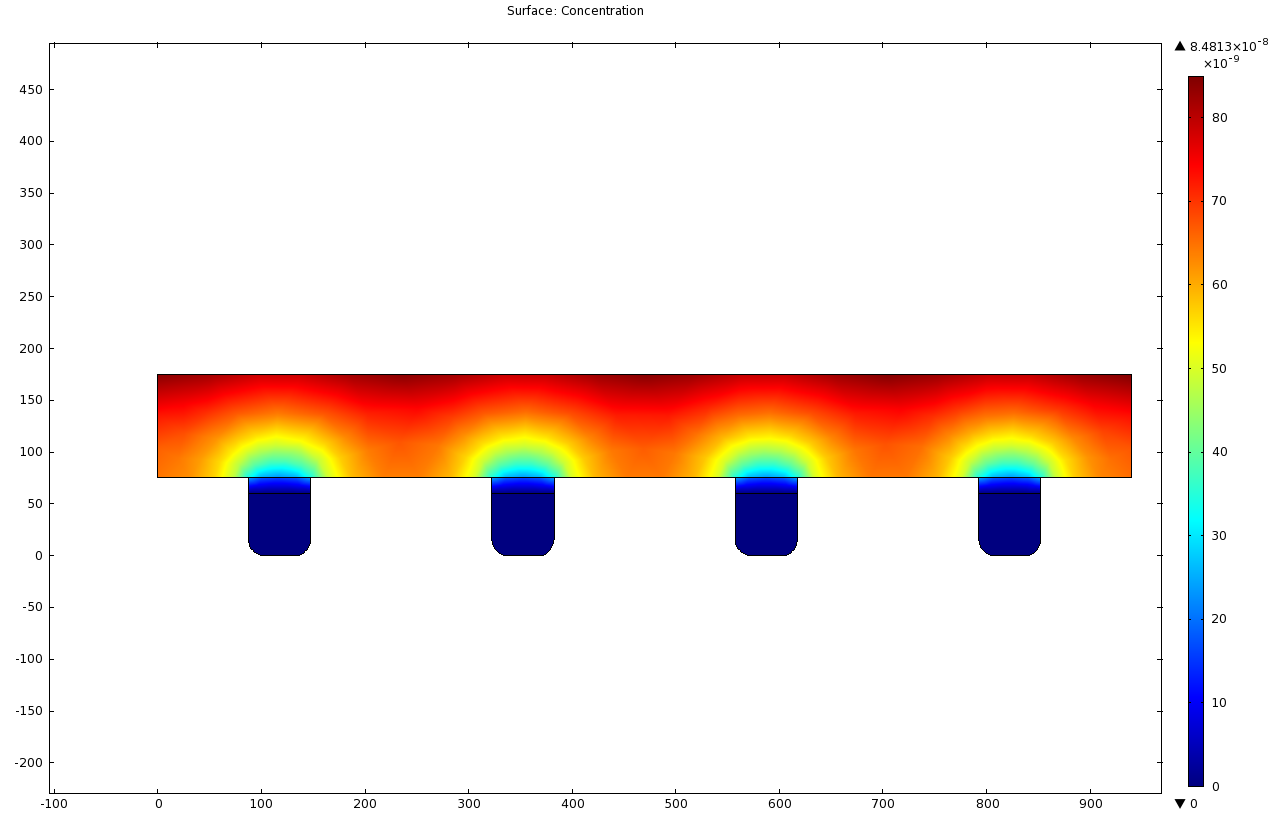 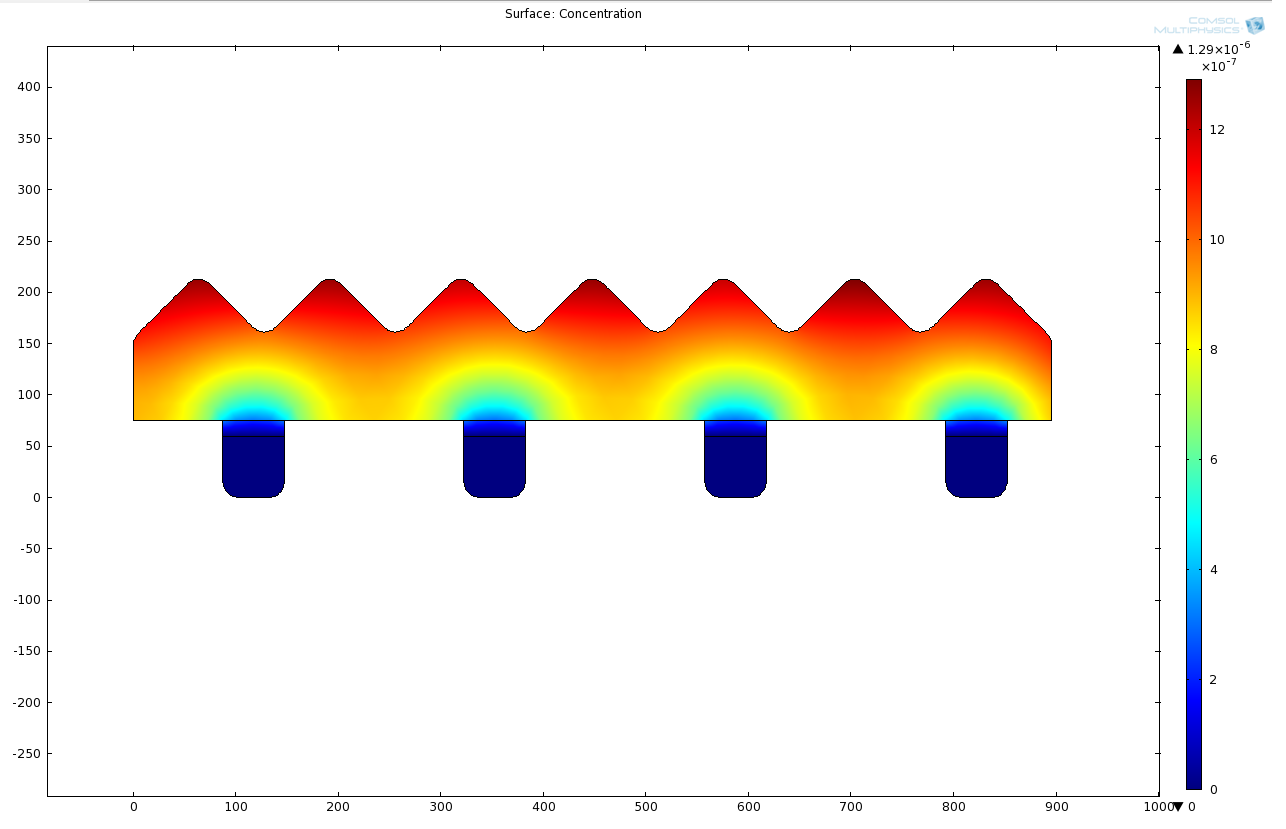 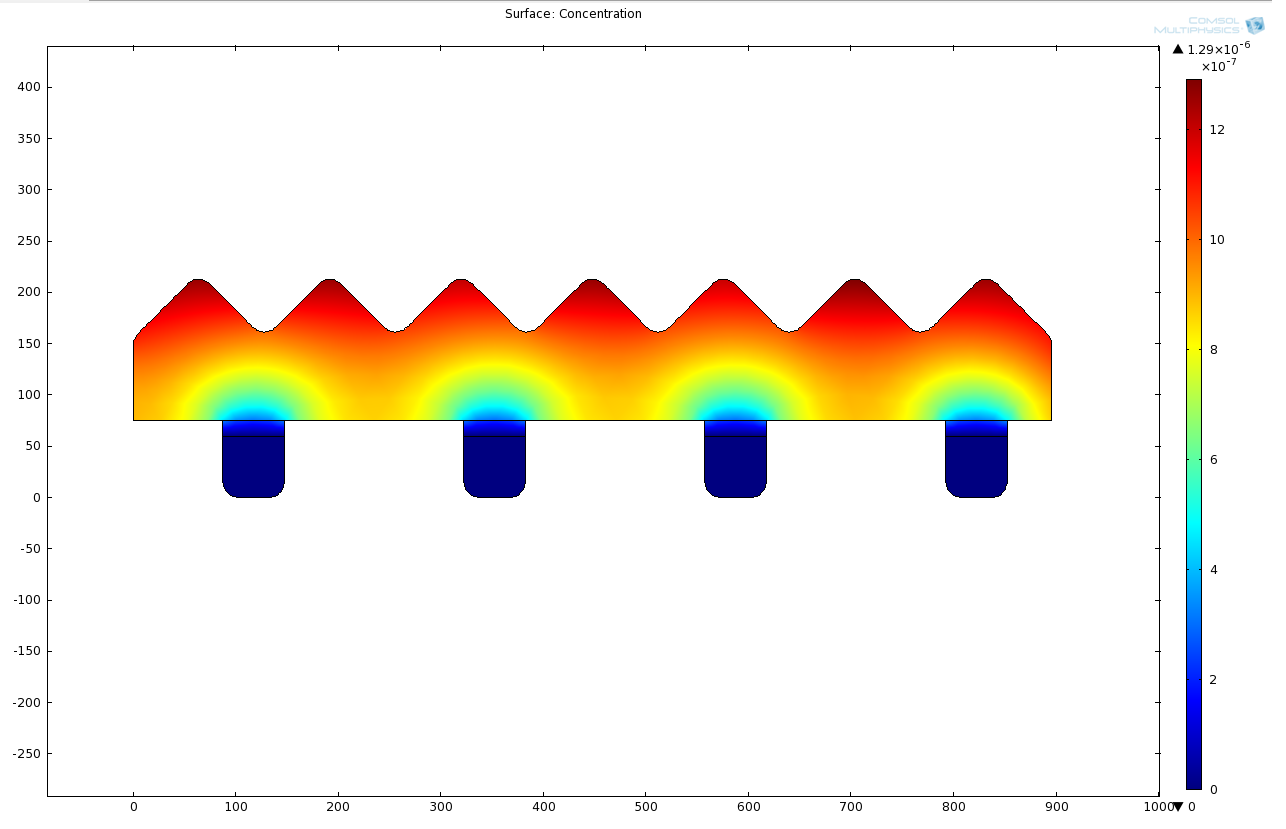 BME401 - Senior Design
Need          	   Design	        Analysis		Details
Computational Analysis
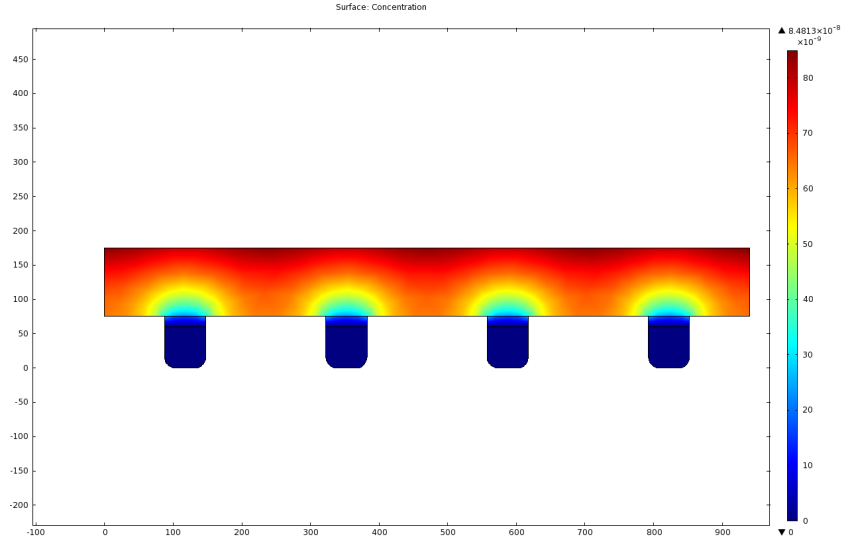 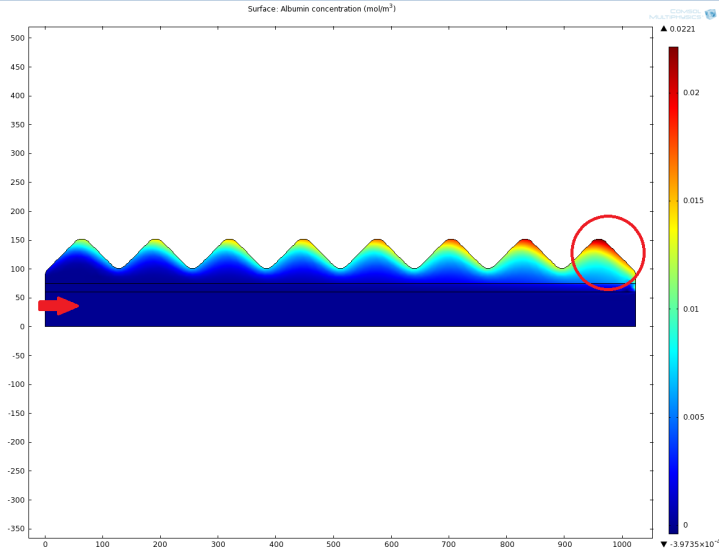 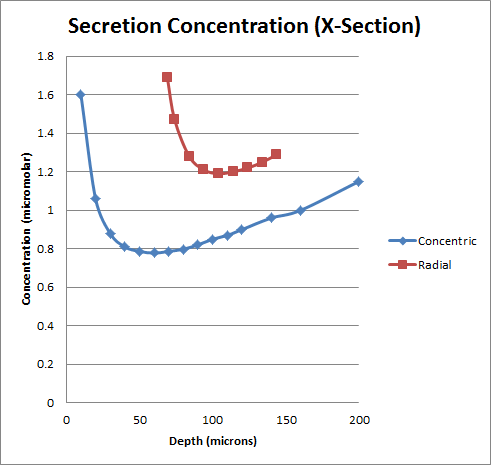 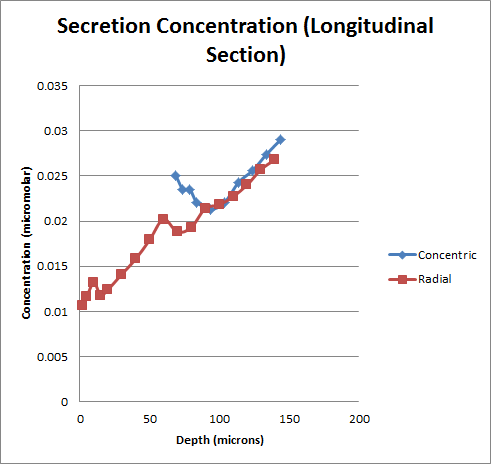 BME401 - Senior Design
Need          	   Design	        Analysis		Details
Results
Steady state operation

Triangular features increase surface area without impeding convection or diffusion

Sufficient glucose transport and albumin clearance occurs at most geometries

Optimal chamber depth
36 μm to 100 μm
BME401 - Senior Design
Need          	   Design	        Analysis		Details
Design Summary
Membrane
3µm Polycarbonate membrane
Maximal permeability
Chamber
45° concentric triangular features
36µm to 100µm depth
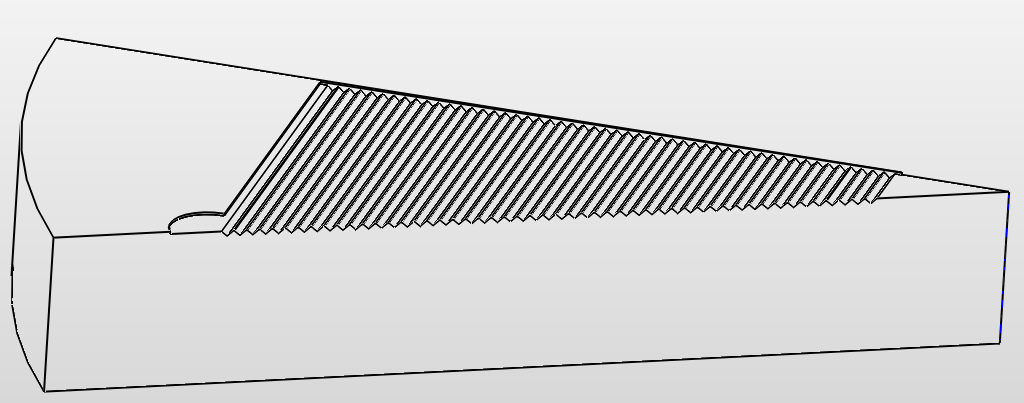 BME401 - Senior Design
Need          	   Design	        Analysis		Details
Responsibilities
Arjun
Mathematical concepts
Analyzing computational model results
Final Presentation
Cameron
Primary communications with David Hoganson
Steering design considerations
CAD drawings
Ben
Experimental design
Simulation parameters
COMSOL
BME401 - Senior Design
Need          	   Design	        Analysis		Details
Schedule
Oct 26	Complete Progress Report
Nov 3	Expand to 3D Model 
Nov 9	Refine Chamber Geometry
Nov 16	Run Extensive Simulations
Nov 29	Complete Design with all Modifications
Dec 2	Acquire total cost
Dec 7	Deliver final report
BME401 - Senior Design